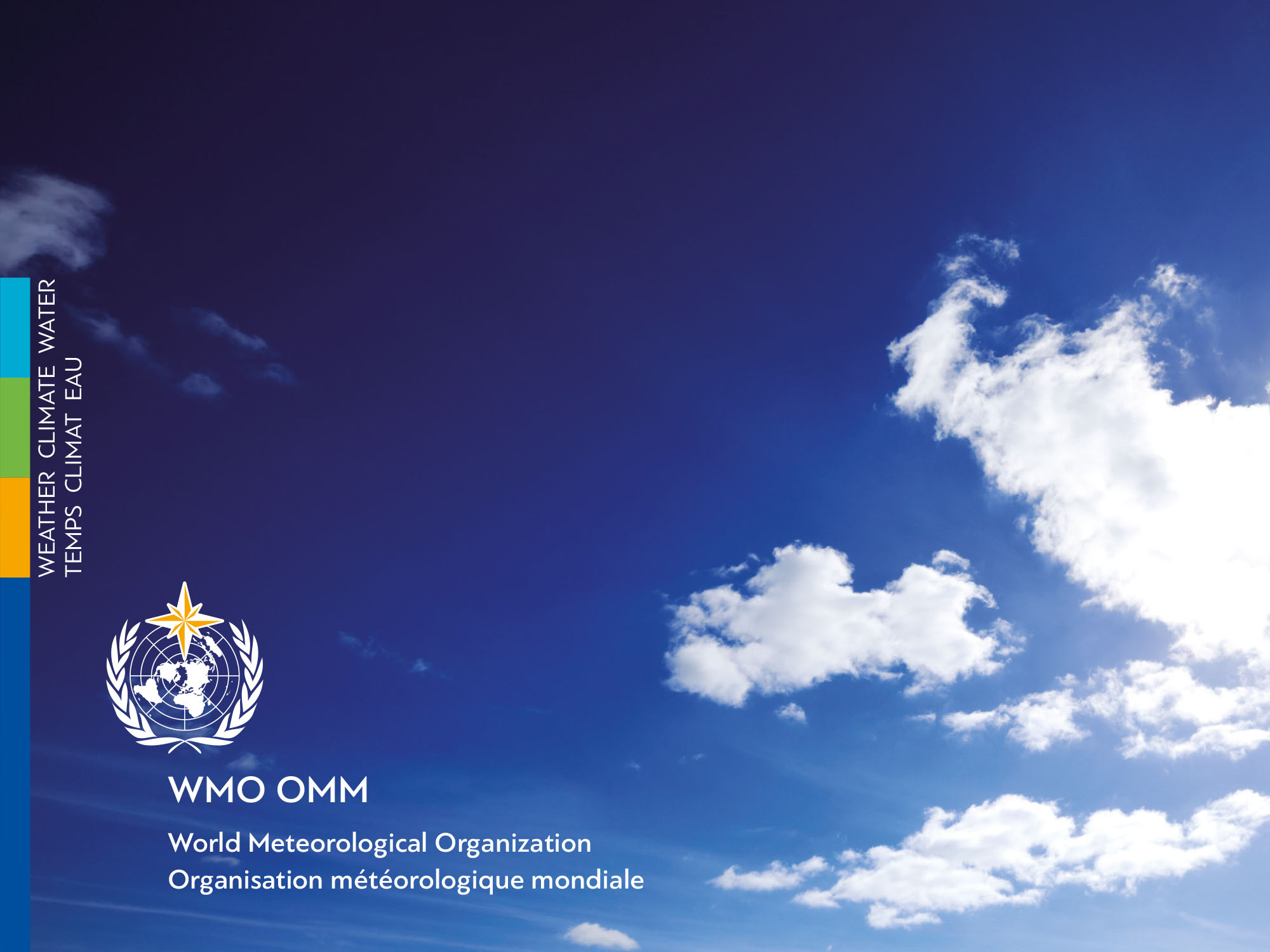 OSCAR/Surface Machine-to-Machine Interface  
Jörg Klausen, MeteoSwiss
Lucia Cappelletti, MeteoSwiss
Timo Pröscholdt, WMO
Outline
Introduction
Requirements
Current Status
Outlook
introduction
Metadata for climate applications
“The details and history of local conditions, instruments, operating procedures, data processing algorithms and other factors pertinent to interpreting data (i.e. metadata) should be documented and treated with the same care as the data themselves.”
GCOS Climate Monitoring Principle #3
Members shall share metadata …
WIGOS Manual
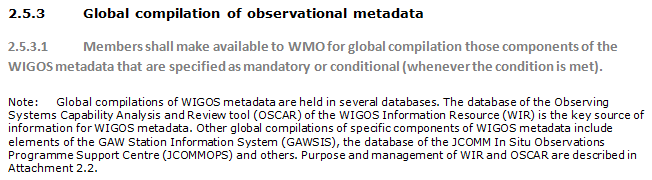 OSCAR/Surface offers an elaborate management console …
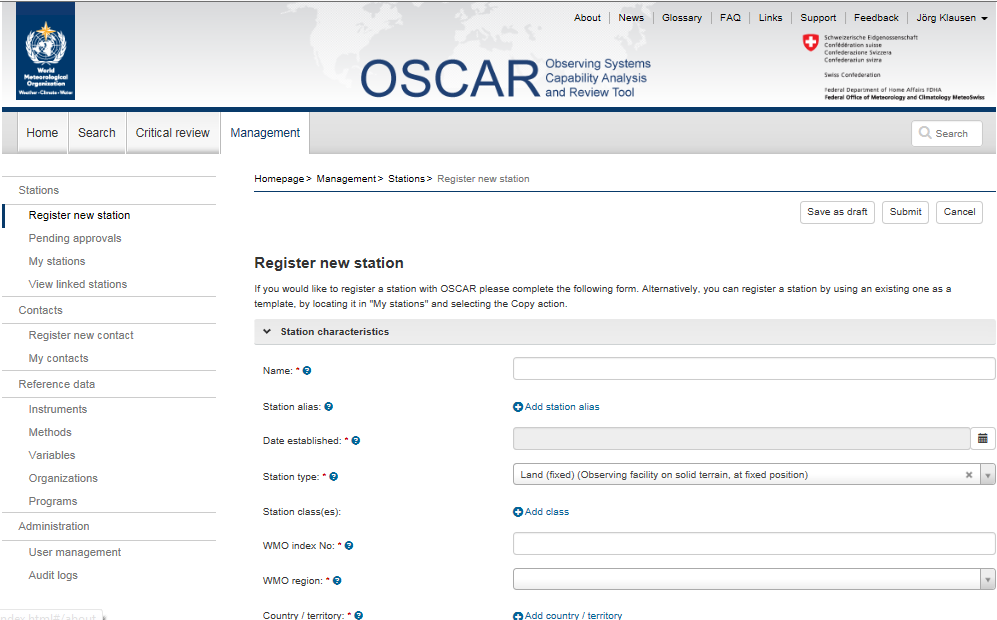 Why an OSCAR/Surface API?
WIGOS metadata model is fairly comprehensive, lots of elements to report
OSCAR/Surface management console is intended to support editing of single stations
If metadata are already maintained in a digital archive, it makes sense to automate WIGOS metadata production and delivery
An API (Application Programming Interface) allows machine-to-machine interaction, intended to support bulk operations or repeated updates
Requirements
OSCAR/Surface API (i)
API
OSCAR DB
External system
RESTful API
Upload/download of WMD records including
Stations characteristics
Observations
Schedules
Instruments
Contacts
Batch uploads of station contacts and code lists contents
Search for stations and contacts using filter expressions
Retrieval of audit logs [administrators only]
Supports export in different formats (WMD XML, JSON, GEOJSON, CSV,..)
Provides error messages detailed enough to allow corrective action
OSCAR/Surface API (ii)
External system
API
OSCAR DB
An external system can extract:
Station metadata  (full or partial WMD metadata records)
Stations list (search results)
Contacts list (search results)
Audit logs

An external system can update/insert:
Stations metadata (full or partial WMD metadata records)
Station contacts
Instruments
Organisations

Ingestion of current/historic metadata relies on business rules and best practices
Metadata updated/inserted via the API is locked for UI changes
?
?
?
?
Authenticated system
Anonymous system
OSCAR/Surface API «get»
get stations metadata by WIGOS ID
Search for stations metadata
Search for stations
OSCAR/Surface API «put»
Upload station metadata
Upload code lists contents
Current Status
OSCAR/Surface API
Available end points (mainly for internal use)
https://oscar.wmo.int/surface/rest/api?_wadl
Example: List all approved stations
https://oscar.wmo.int/surface/rest/api/stations/approvedStations/wmoIds?pageSize=100&q=&page=1
outlook
Distribute schema 1.0RC5 to interested parties
Align OSCAR/Surface 
Update DB model, 
migrate existing information, 
Update OSCAR/Surface GUI
Build and test API endpoints
«upload» of (complete or partial) WMD records
Other endpoints
Timeline
Prototype by end of June based on 1.0RC5
Pre-operational API by end of July available for wider testing
Bug fixing, deployment by September
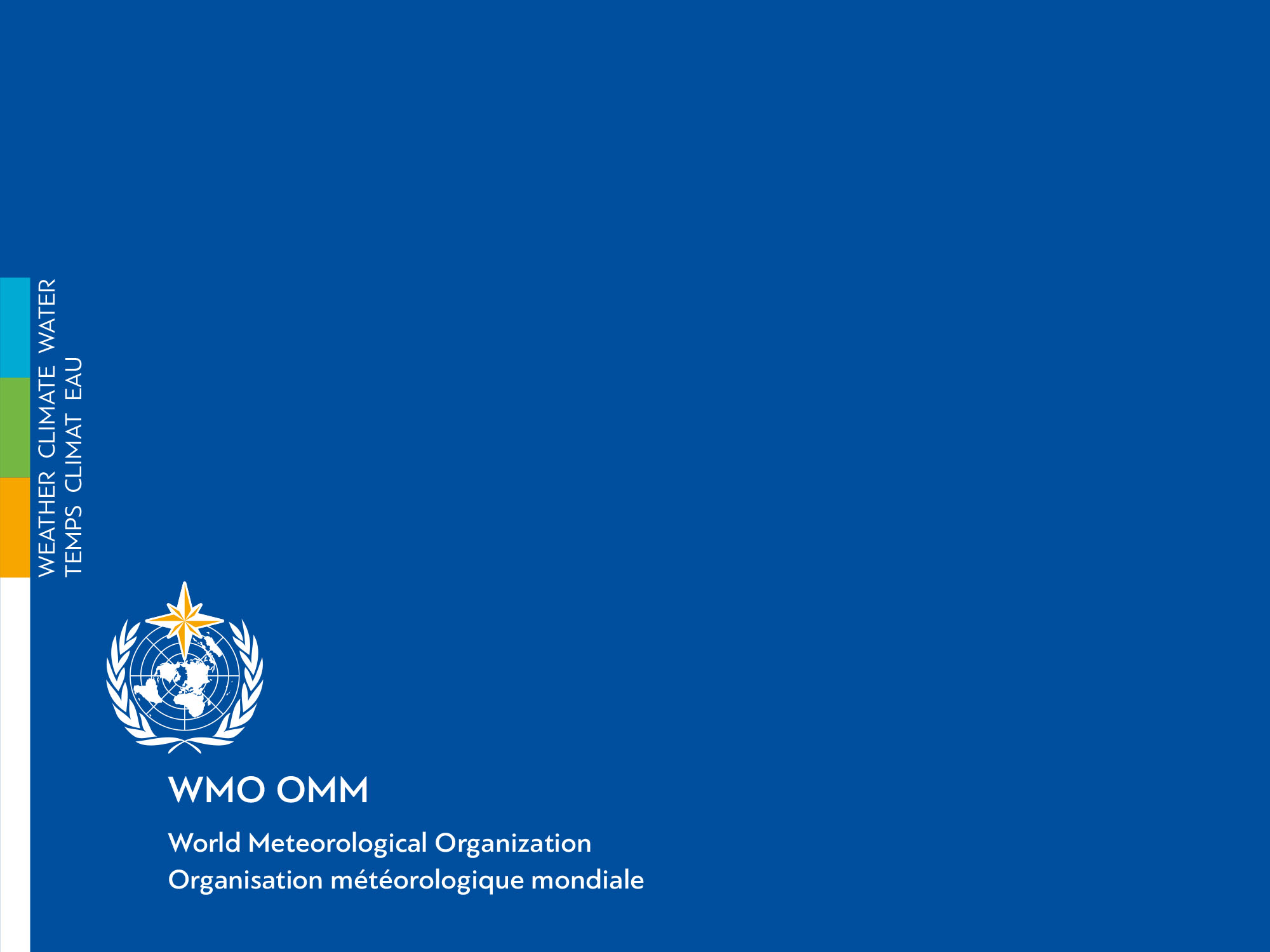 Thank you
Merci
شكرا
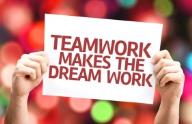 Financial support. Swiss Federal Office of Foreign Affairs, MeteoSwiss, WMO, Met Norway
Project Team at MeteoSwiss. (current) J Klausen, L Cappelletti, B Calpini, M Musa, M Brändli, L Koppa, C Walder, E Grüter, S Sandmeier, M Schäfer, A Rubli, Tom Hager, Attila Loos; (past) J Mannes, S Spreitzer, M Leutenegger, C Sigg, M Abbt, W Brunelli, J Mettler 
Project Team at WMO (current). F Belda, LP Riishojgaard, T Pröscholdt
Project Team at European Dynamics (current). T Galousis, M Ulmann, L Christou, N Pappa, S Sklavos, …
ICG-WIGOS. S Barrell, B Calpini, …
TT-WMD. (current) K Monnik, J Klausen, J Swaykos, T Boston, U Looser, E Büyükbas, Zhao Licheng, T Oakley, S Foreman, D Lockett, L Nunes
IPET-MDRD. D Lowe, J Tandy, …
JCOMMOPS, GAW WDCs, ET-WDC, …
You & your organization!